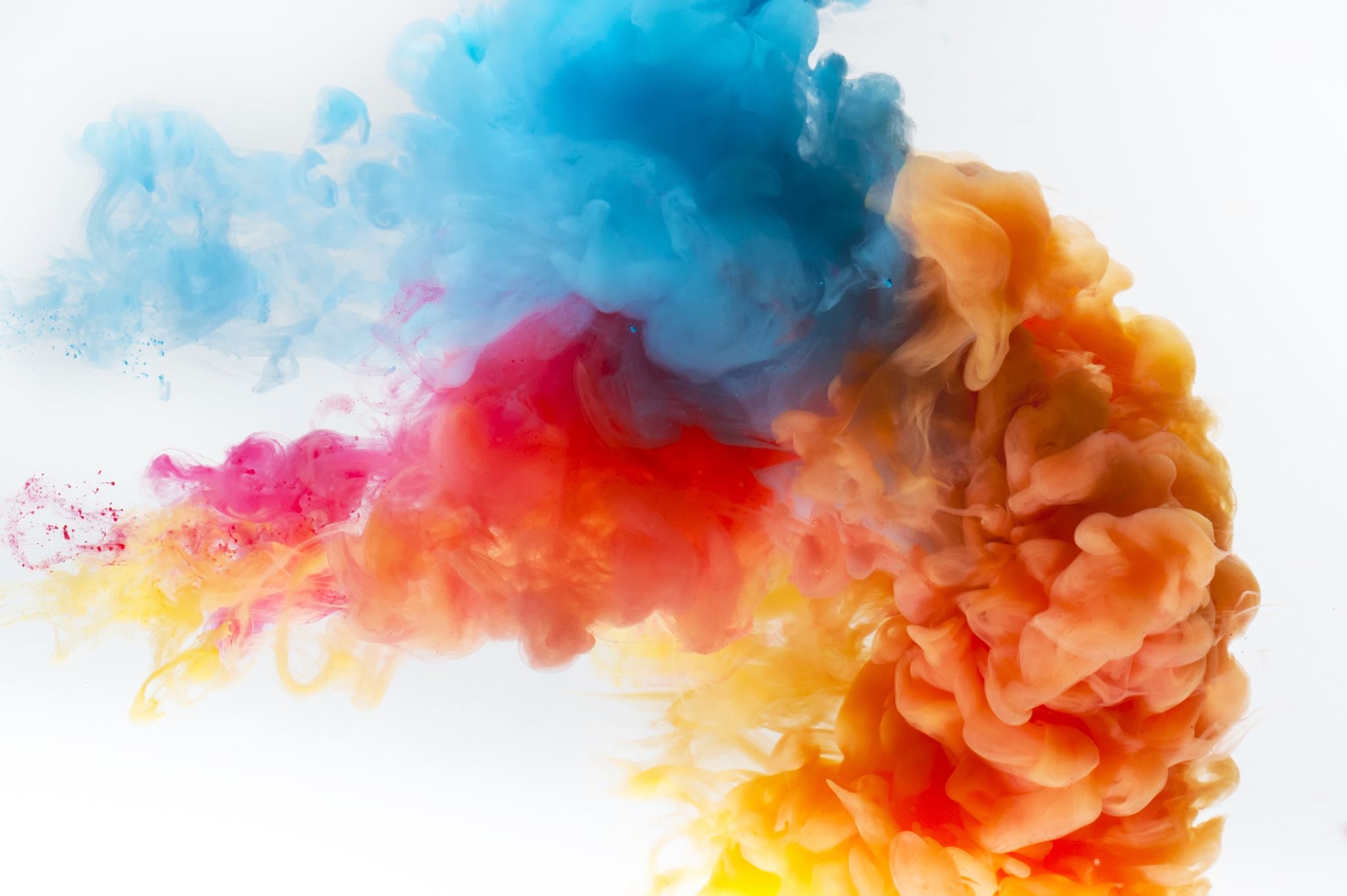 Love One Another
202 1
(1 Peter 4:8)  And above all things have fervent love for one another, for "LOVE WILL COVER A MULTITUDE OF SINS."
Introduction
Some sermons study a large section of Scripture.
This sermon will focus on ONE verse.
A theme during this year is a focus on 1
Many passages teach the principle in the text – LOVE ONE ANOTHER.
1 Peter 4:8
And above all things have fervent love for one another, for "LOVE WILL COVER A MULTITUDE OF SINS."
Three points to emphasize in this verse
1. Love comes first (above all things)
2. Practice love to the fullest (fervent love)
3. Love will save many (cover a multitude of sins)
1 | Love comes FIRST
Above all things – first, above any other 
(John 13:34)  A new commandment I give to you, that you love one another; as I have loved you, that you also love one another.  (35)  By this all will know that you are My disciples, if you have love for one another."
(1 Corinthians 13:13)  And now abide faith, hope, love, these three; but the greatest of these is love.
1 | Love comes FIRST
(1 Corinthians 16:14)  Let all that you do be done with love.
(1 Corinthians 13:4)  Love suffers long and is kind; love does not envy; love does not parade itself, is not puffed up;  (5)  does not behave rudely, does not seek its own, is not provoked, thinks no evil;  (6)  does not rejoice in iniquity, but rejoices in the truth; (7)  bears all things, believes all things, hopes all things, endures all things.
2 | Practice love to the fullest
“Fervent love for one another”
Greek word translated “Fervent” means
Earnestly
Constantly
Intently
Without ceasing
2 | Practice love to the fullest
(Galatians 5:13)  For you, brethren, have been called to liberty; only do not use liberty as an opportunity for the flesh, but through love serve one another.  (14)  For all the law is fulfilled in one word, even in this: "YOU SHALL LOVE YOUR NEIGHBOR AS YOURSELF.“  (15)  But if you bite and devour one another, beware lest you be consumed by one another!
2 | Practice love to the fullest
(Hebrews 12:14)  Pursue peace with all people, and holiness, without which no one will see the Lord:

(Philippians 2:2)  fulfill my joy by being like-minded, having the same love, being of one accord, of one mind.  (3)  Let nothing be done through selfish ambition or conceit, but in lowliness of mind let each esteem others better than himself.  (4)  Let each of you look out not only for his own interests, but also for the interests of others.
2 | Practice love to the fullest
(1 John 3:16)  By this we know love, because He laid down His life for us. And we also ought to lay down our lives for the brethren.  (17)  But whoever has this world's goods, and sees his brother in need, and shuts up his heart from him, how does the love of God abide in him?  (18)  My little children, let us not love in word or in tongue, but in deed and in truth.  (19)  And by this we know that we are of the truth, and shall assure our hearts before Him.
3 | Love will save many
(1 Peter 4:8b)  "LOVE WILL COVER A MULTITUDE OF SINS.“
Love does not rejoice in iniquity (1 Corinthians 13:6)  does not rejoice in iniquity, but rejoices in the truth;

Restore such a one (Galatians 6:1)  Brethren, if a man is overtaken in any trespass, you who are spiritual restore such a one in a spirit of gentleness, considering yourself lest you also be tempted.
3 | Love will save many
(Luke 23:34a)  Then Jesus said, "Father, forgive them, for they do not know what they do." 

(Acts 2:38)  Then Peter said to them, "Repent, and let every one of you be baptized in the name of Jesus Christ for the remission of sins; and you shall receive the gift of the Holy Spirit.  (39)  For the promise is to you and to your children, and to all who are afar off, as many as the Lord our God will call."